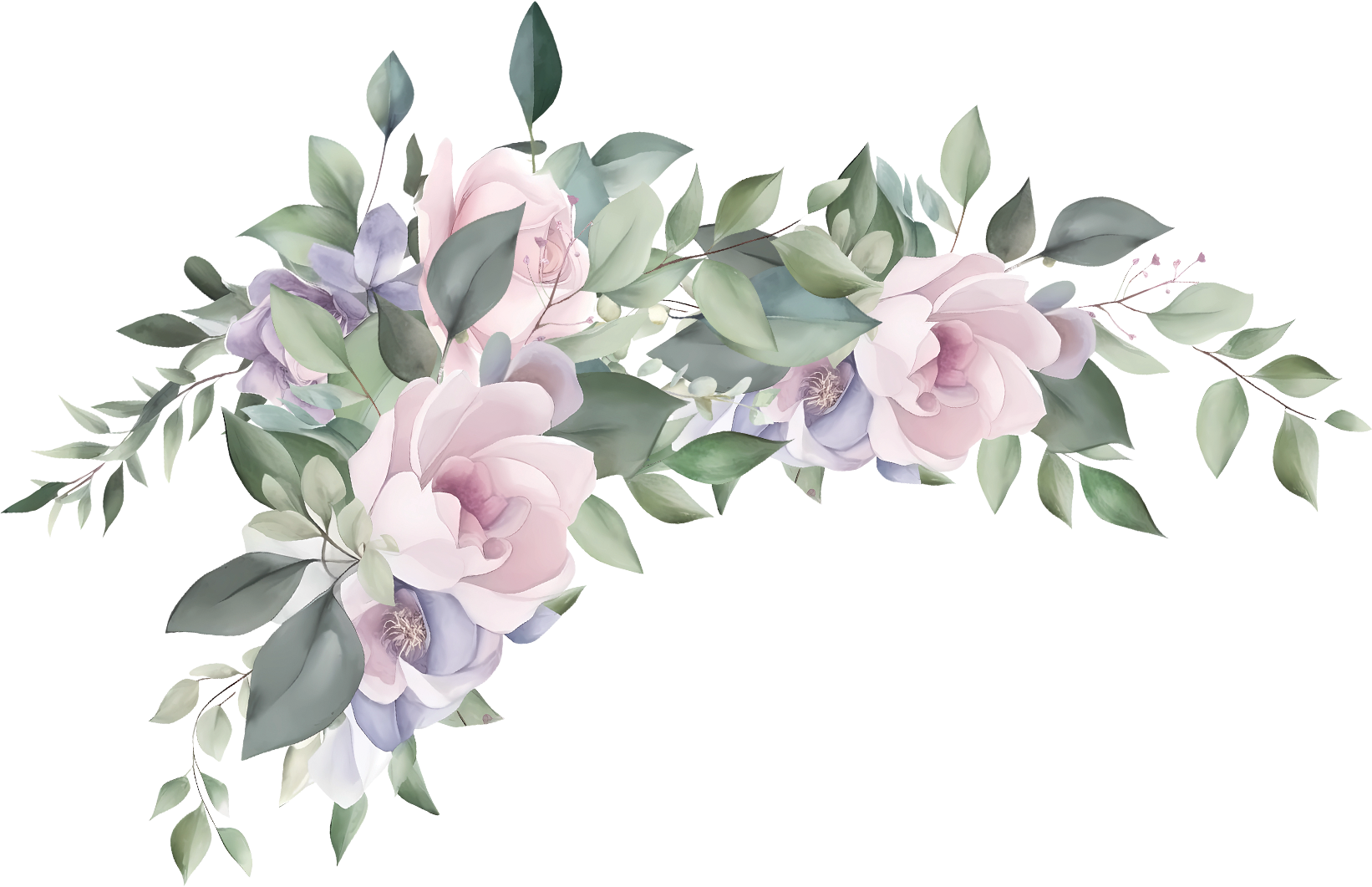 IN HONOR OF
Mila Foster
J O I N  U S  F O R  A  B R I D A L  S H O W E R
J U N E  2 0  A T  3 : 3 0  PM
T H E  P R I C E  R E S I D E N C E
3 5  R O S E  S T R E E T ,  N Y
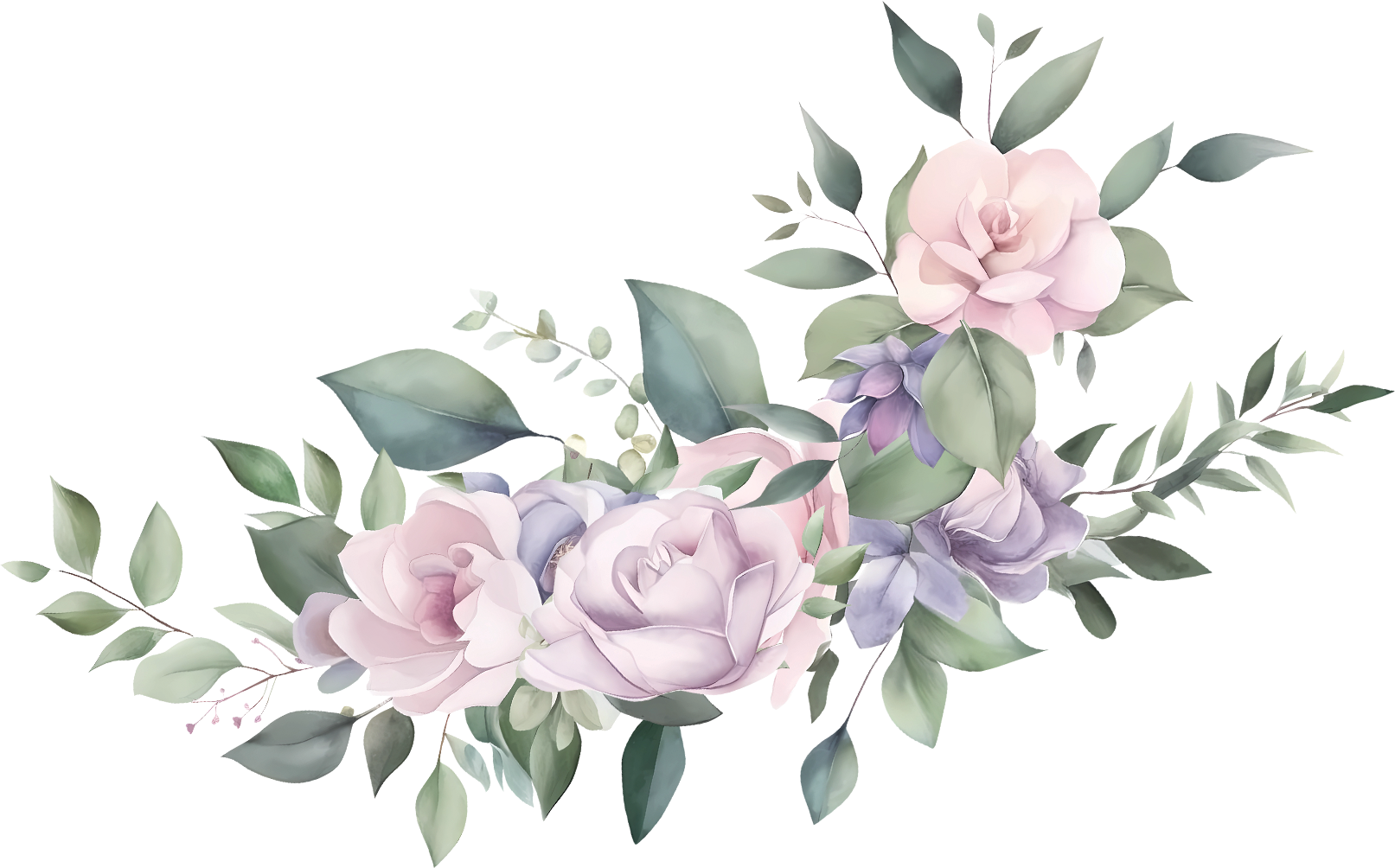 R E C E P T I O N  T O  F O L L O W
R S V P  b y  3 0 . 0 5